MARIONETTE GAMBARUTTIMOSTRA DELLE MARIONETTE E TEATRINO PER  MARIONETTE  TEATRO  ODEON – LATISANA novembre  2013
A TEATRO, dentro la mostra, circondati dalle marionette  ascoltiamo la storia delle marionette e dei marionettisti
FACANAPA , marionetta friulana creata da Riccardini
GIANDUIA, marionetta piemontese nata all’inizio del 1800, è  un personaggio del popolo, spiritoso e furbo.
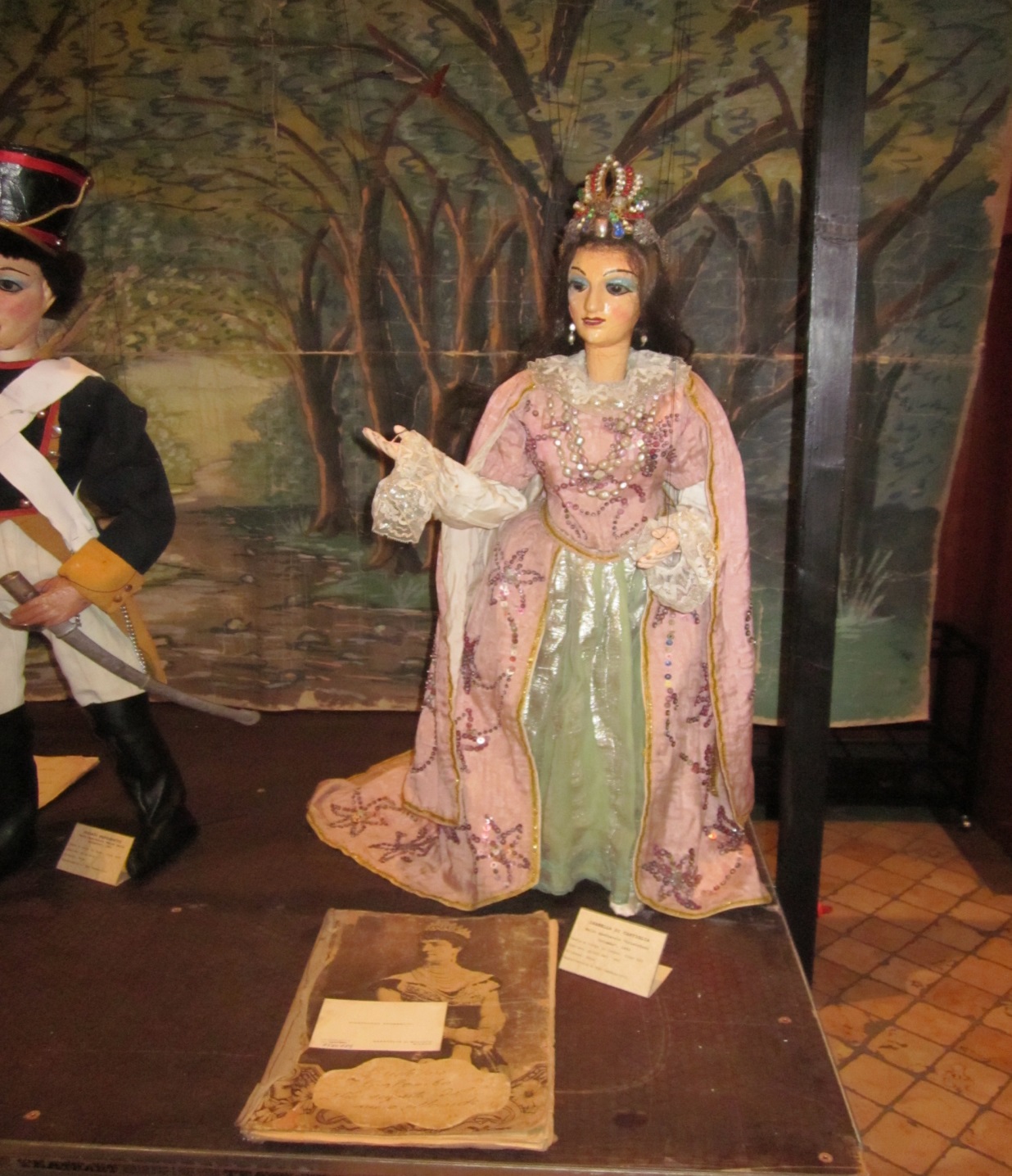 La regina Isabella di Castiglia, spettacolo CRISTOFORO COLOMBO
BILANCINO VERTICALE in legno e fettucce in pelle 
Particolare di scenario  con bosco
Bilancino e gancio, fili  avvolti  e fettucce
Bilancino e gancio, otto  fili  tesi   fissati alle  fettucce
SPADA in mano alla marionetta e legata con i fili per essere usata dal personaggio – marionetta durante un combattimento o un duello
Diadema e trucco della regina di Spagna
Il filo legato al dito della mano per muovere il braccio e la mano in tutti i movimenti possibili
«vite appese ai fili» . Tante storie che assomigliano  ad un’avventura che ci accompagna in questo viaggio nella  storia  tra realtà, fantasie e verità.
BAMBINI!  E grandi… entriamo nel mondo delle marionette che nell’antichità raccontavano  i fatti  di cronaca del paese e delle persone…  a tutti.
MANGIAFUOCO!   E Pinocchio dov’è ?
ECCOMI! Sono tornato, ho trovato  il quaderno della mia storia. Sapevate che io sono nato marionetta e non burattino? La mia storia è quella della marionetta!!
C’è anche papà Geppetto, il gatto e…. 
Che ci fa qui la matrigna?  Ha sbagliato storia !!!
Sono la matrigna, sono un personaggio cattivo, ma mi piacciono le storie e mi piacerebbe stare in tutte le storie !!!
Principesse e principi, conti e baroni. C’è anche un musicista, sarà un violinista?
SIGNOR CAVALIERE, che splendido vestito , una collana gioiello con il medaglione d’oro sul fianco… una spada o un pugnale ?
E VOI ? Da quale storia siete scappati? Chi siete così ben vestiti, eleganti e giovani ?
Io  sono  la  marionetta:   posso  essere  tutti  i personaggi di ogni storia.  Come ?   Cambiami  il  costume .
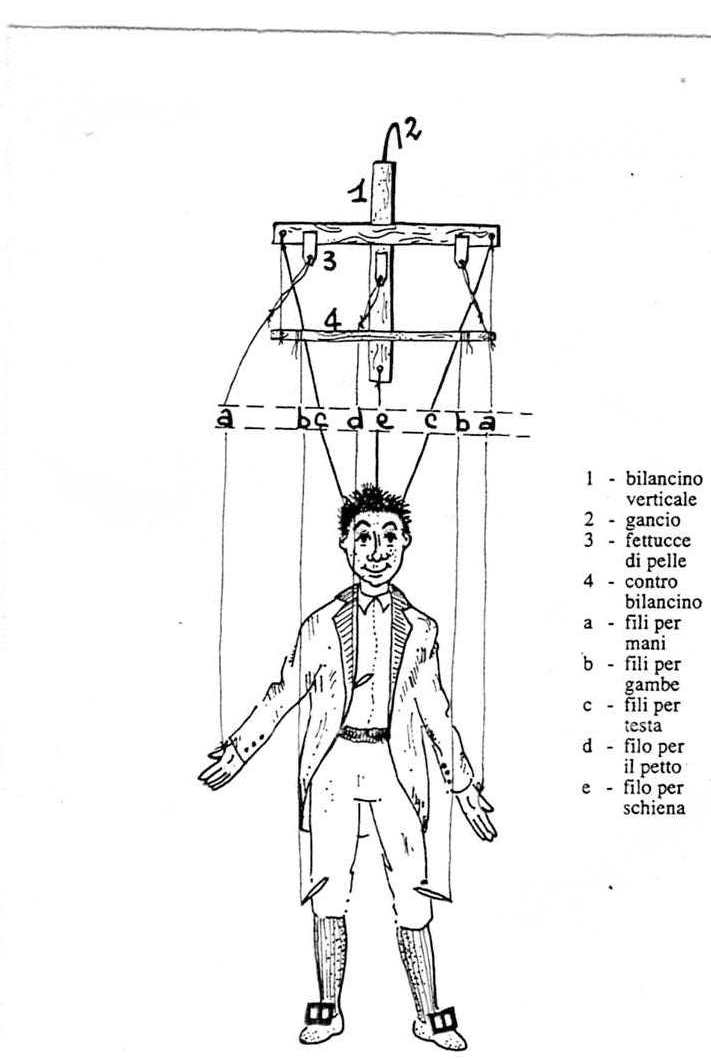 Modello in miniatura di teatrino per marionette
IL PONTE  su cui si posizionano i marionettisti ognuno con la sua marionetta;
Le  SCALETTE  per salire sul ponte;
ASSI DI TRAVERSO per far passare e far scendere le MARIONETTE;
PARTICOLARE DEL PONTE CON BALAUSTRA DI APPOGGIO  E PROTEZIONE PER IL MARIONETTISTA
LO SPAZIO  DI MOVIMENTO   IN ALTEZZA DEL MARIONETTISTA  CHE SI MUOVE SOLO  SUL PONTE E SEMPRE 
 IN PIEDI ,  INVISIBILE AGLI SPETTATORI.
TOTALE  TRIDIMENSIONALE  DEL TEATRINO
Foto e ottimizzazione  power point 
insegnante Agnese Colle


Classe terza B – novembre 2013